Sum-Product Networks
CS886 Topics in Natural Language Processing
Guest Lecture by Pascal Poupart
University of Waterloo
July 22, 2015
Outline
What is a Sum-Product Network?
Inference
Language modeling
2
What is a Sum-Product Network?
Poon and Domingos, UAI 2011

Acyclic directed graphof sums and products

Leaves can be indicatorvariables or univariate distributions
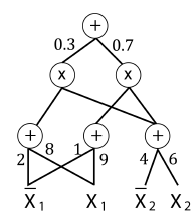 3
Two Views
Deep architecture with clear semantics
Tractable probabilistic graphical model
4
Deep Architecture
Specific type of deep neural network
Activation function: product

Advantage:
Clear semantics and well understood theory
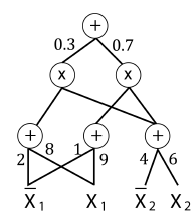 5
Probabilistic Graphical Models
Bayesian Network






Graphical view of direct dependencies

Inference
#P:  intractable
Markov Network






Graphical view of correlations

Inference
#P:  intractable
Sum-Product Network






Graphical view of computation

Inference
P:  tractable
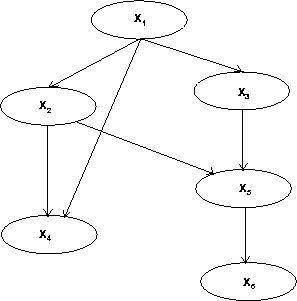 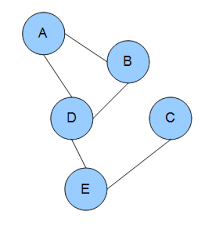 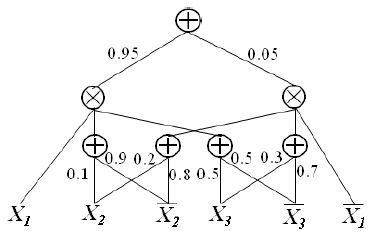 6
Probabilistic Inference
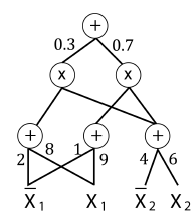 7
Marginal Inference
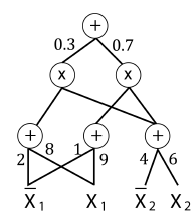 8
Conditional Inference
9
Semantics
A valid SPN encodes a hierarchical mixture distribution
Sum nodes: hidden variables (mixture)
Product nodes: factorization (independence)
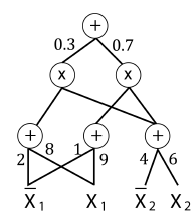 10
Definitions
The scope of a node is the set of variables that appear in the sub-SPN rooted at the node
An SPN is decomposable when each product node has children with disjoint scopes
An SPN is complete when each sum node has children with identical scopes
A decomposable and complete SPN is a valid SPN
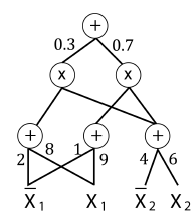 11
Relationship with Bayes Nets
Any SPN can be converted into a bipartite Bayesian network (Zhao, Melibari, Poupart, ICML 2015)
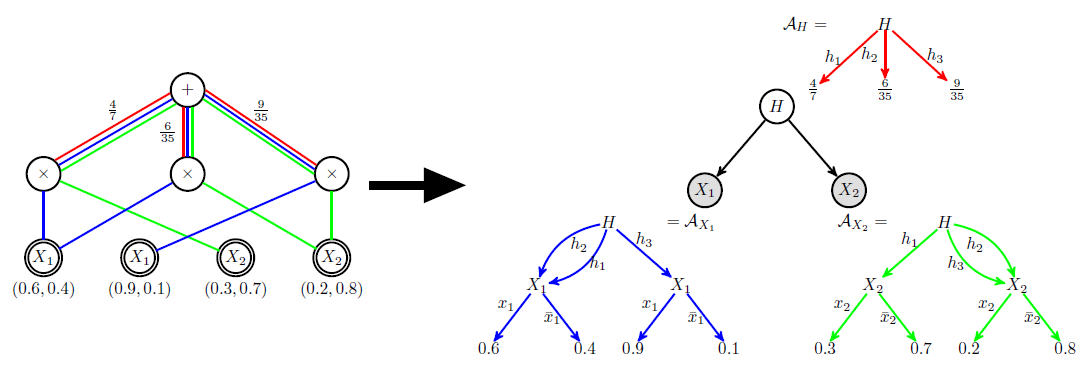 12
Parameter Learning
Parameter Learning: estimate the weights
Expectation-Maximization, Gradient descent
Instances
Data
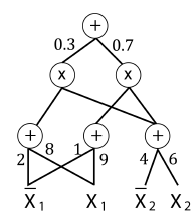 ?
?
Attributes
?
?
?
?
?
?
13
Structure Learning
Alternate between
Data Clustering: sum nodes
Variable partitioning: product nodes
14
Applications
Image completion (Poon, Domingos; 2011)
Activity recognition (Amer, Todorovic; 2012)
Language modeling (Cheng et al.; 2014)
Speech modeling (Perhaz et al.; 2014)
15
Language Model
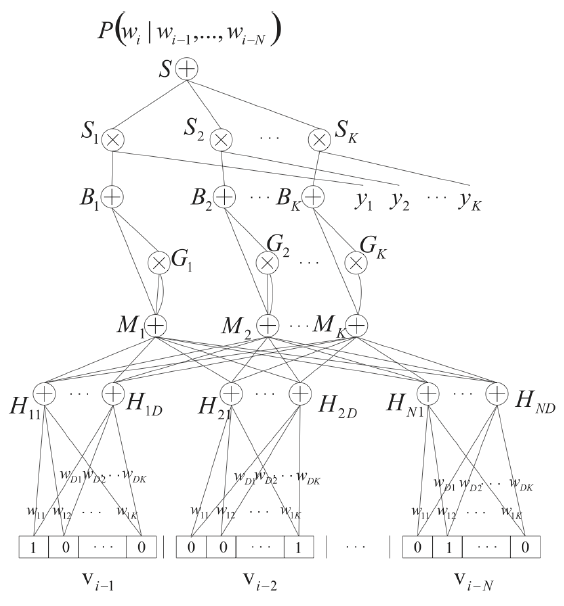 An SPN-based n-gram model

Fixed structure
Discriminative weight learning by gradient descent
16
Results
From Cheng et al. 2014
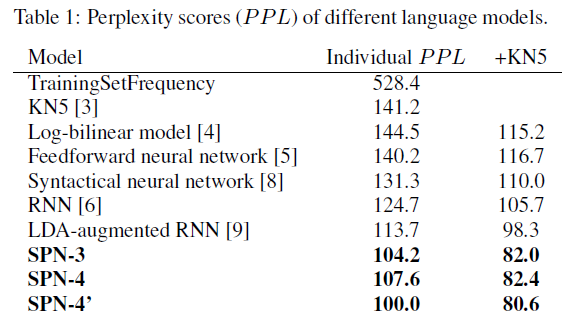 17
Conclusion
Sum-Product Networks
Deep architecture with clear semantics
Tractable probabilistic graphical model

Work in progress at Waterloo
Improved structure learning: H. Zhao
Online parameter learning: H. Zhao, A. Rashwan
SPNs for sequence data: M. Melibari
Decision SPNs: M. Melibari

Open problem:
Thorough comparison of SPNs to other deep networks
18